Правила дорожного движения
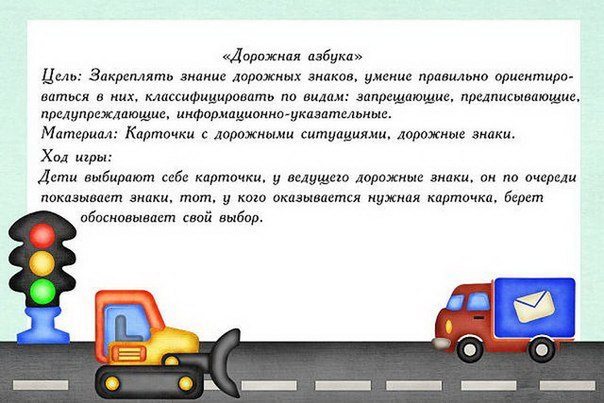 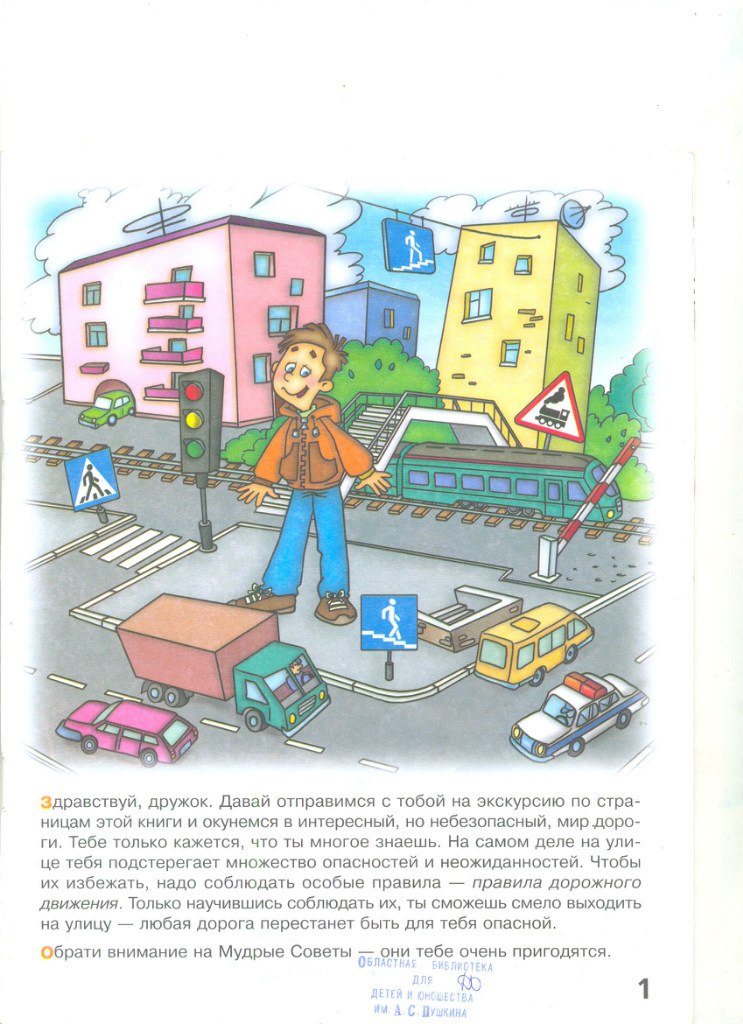 [Speaker Notes: Здравствуйте ребята! Предлагаю сегодня отправиться на экскурсию по городу и окунуться в интересный, но не безопасный мир дороги. Вам только  кажется, что мы многое знаем. На самом деле на улице подстерегает много опасностей и неожиданностей. Чтобы их избежать надо соблюдать особые правила – правила дорожного движения. Только научившись их соблюдать мы можем смело выходить на улицу – любая дорога перестанет быть для нас опасной. Обратите внимание на Мудрые советы.]
А сейчас мы научимся правильно
 ходить по тротуару
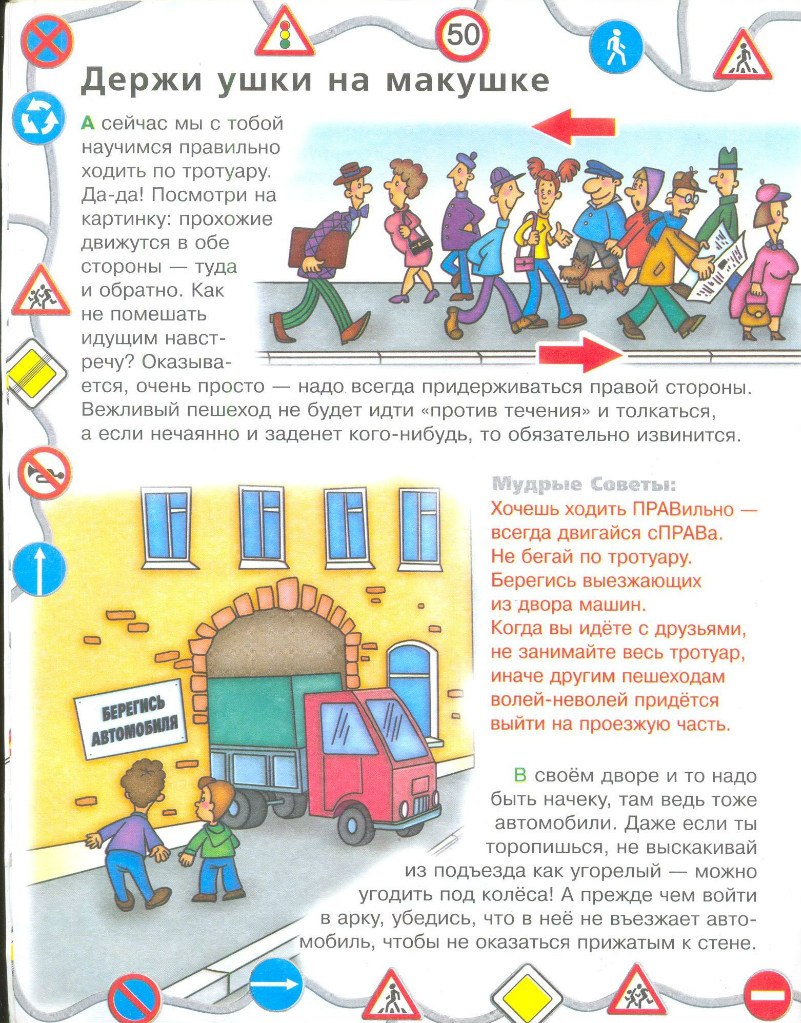 [Speaker Notes: Посмотрите  на картинку. Прохожие движутся в обе стороны – туда и обратно. Как не помешать идущим навстречу? Оказывается очень просто – надо всегда придерживаться правой стороны. Вежливый пешеход не будет идти «против течения» и толкаться, а если нечаянно и заденет кого-нибудь, то обязательно извинится.]
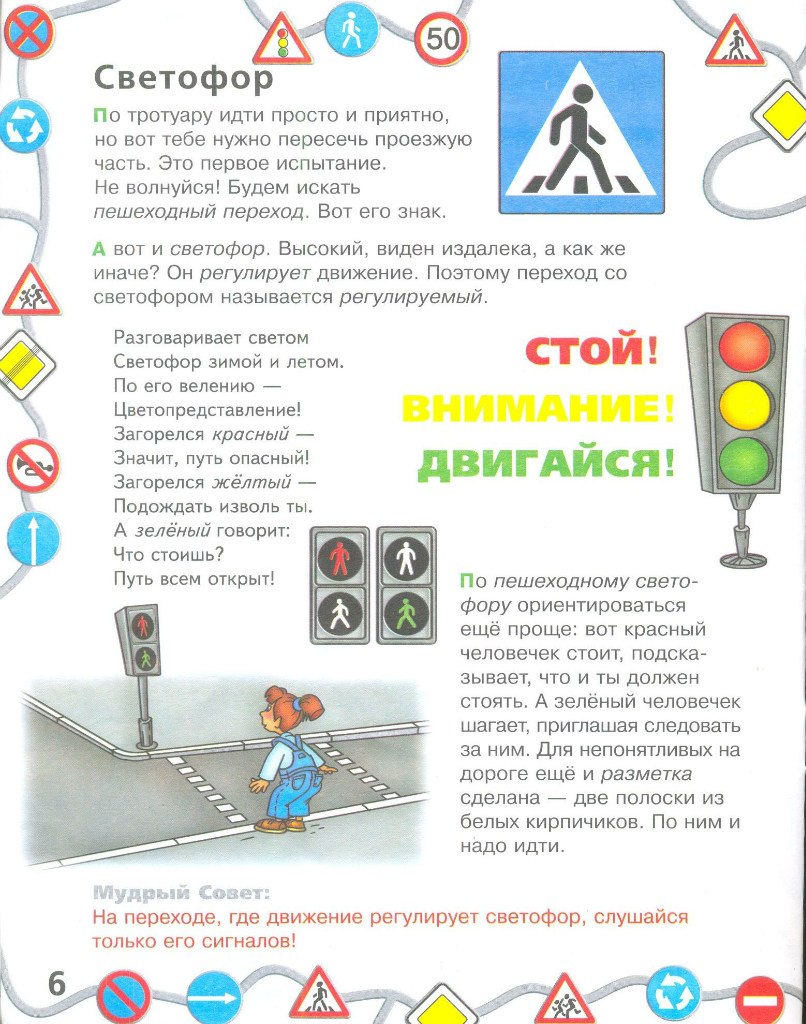 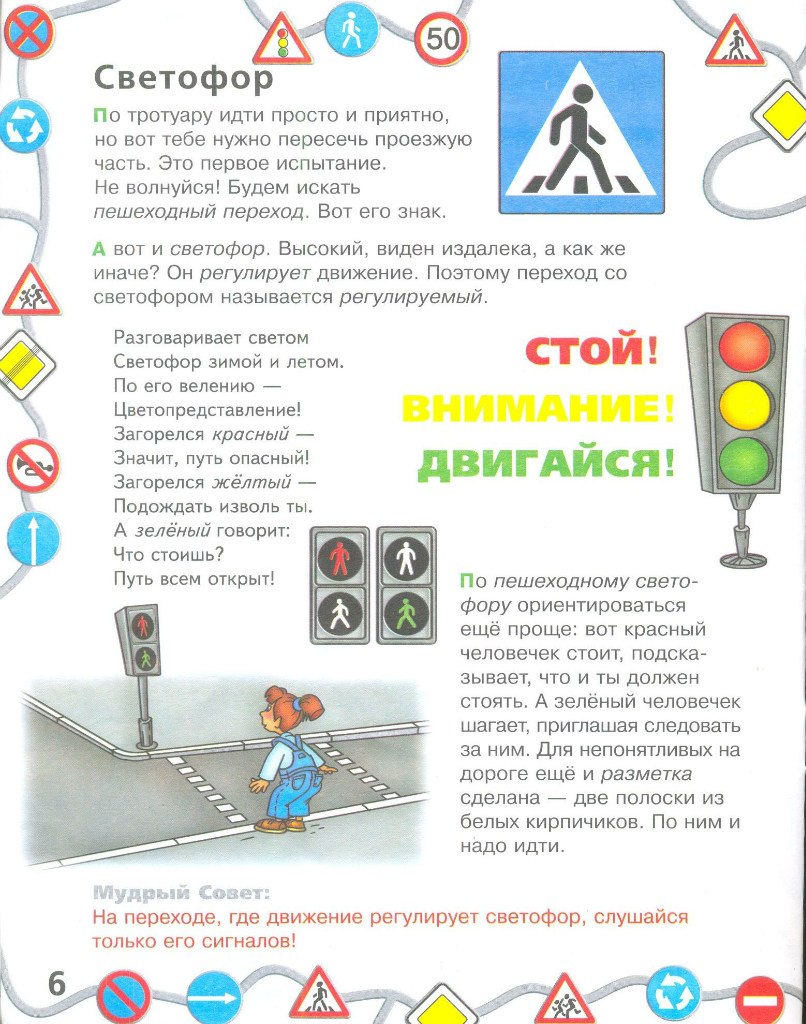 Разговаривает светом
 Светофор зимой и летом
По его велению – Цветопредставление!
Загорелся красный
 – значит путь опасный.
Загорелся желтый – 
Продолжать изволь ты.
А зеленый говорит,
Что стоишь?
 Путь всем открыт!
[Speaker Notes: По тротуару идти просто и приятно, но вот нам нужно пересечь проезжую часть. Это первое испытание, не волнуйтесь. Будем искать пешеходный переход. Вот его знак. А вот и светофор высокий виден из далека, а как же иначе. Он регулирует движение. Поэтому переход со светофором называется регулируемый. Давайте повторим - регулируемый]
На переходе, где движение регулирует светофор, слушайся только его сигналов.
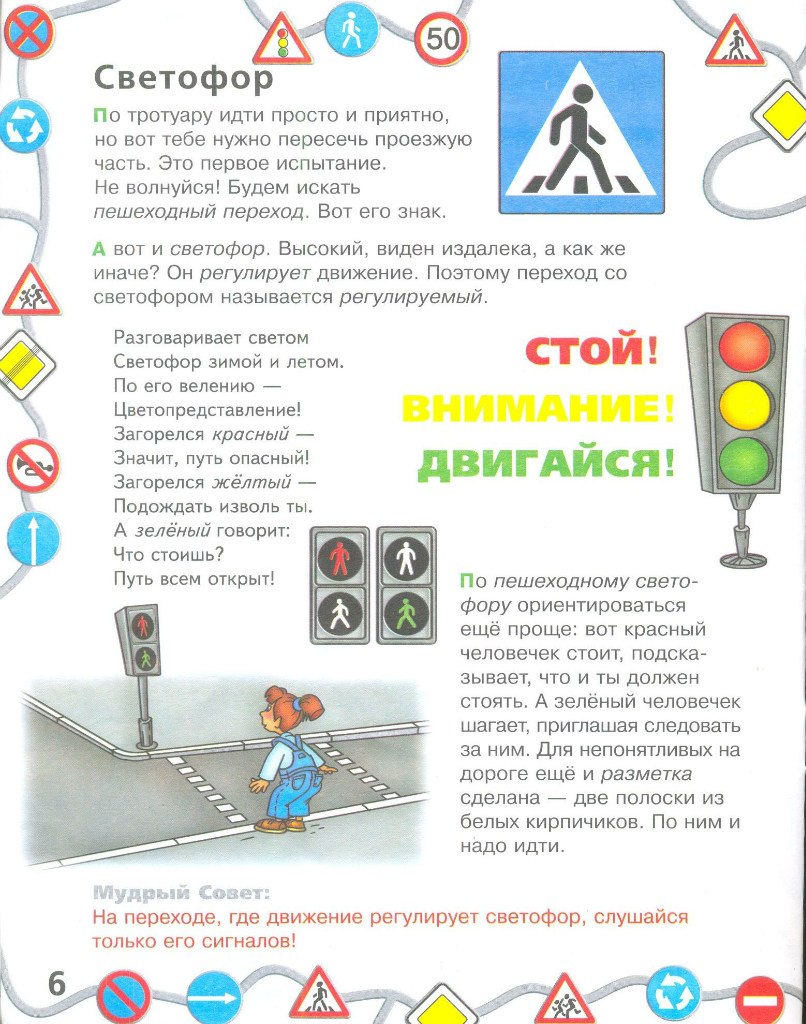 [Speaker Notes: По пешеходному светофору ориентироваться еще проще: вот красный человечек стоит, подсказывает, что и ты должен стоять. А зеленый человечек шагает, приглашает следовать за ним. Для тех кто не понимает, еще и зебра сделана, по которой надо переходить.]
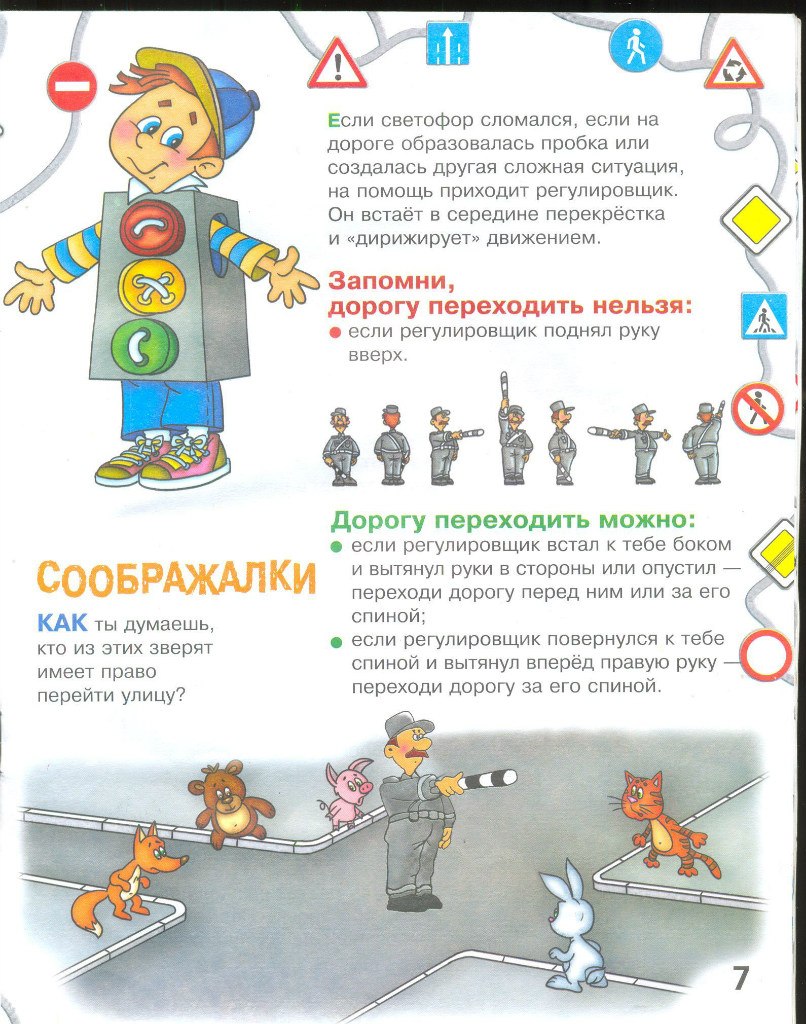 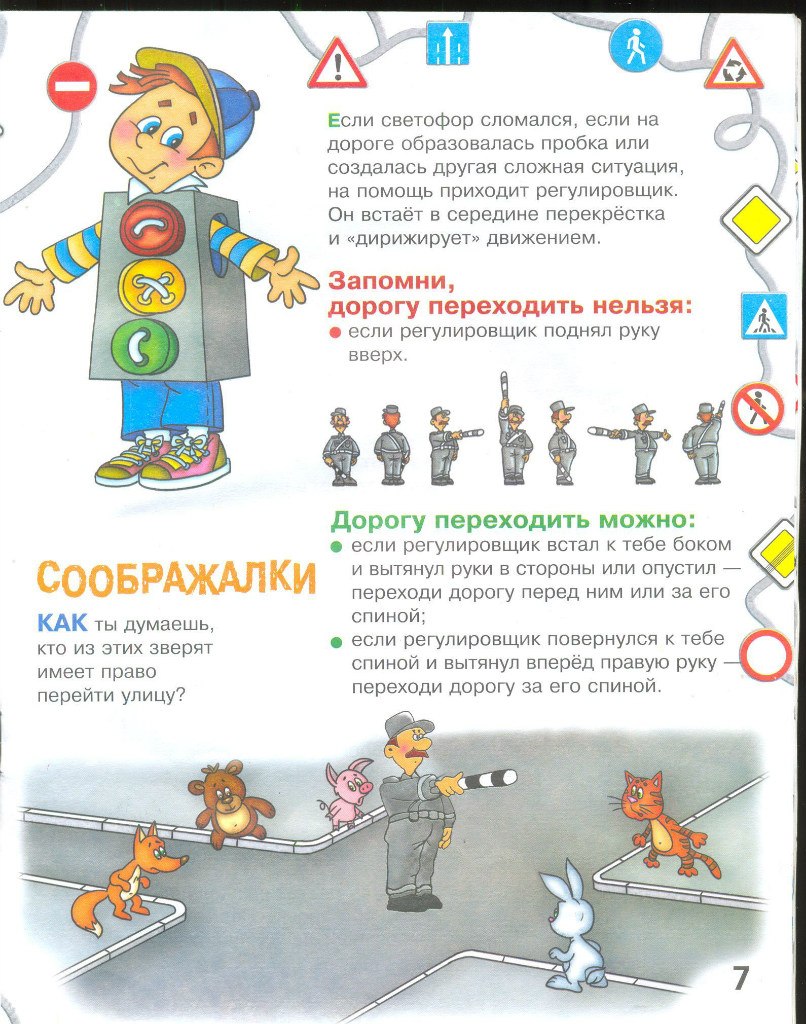 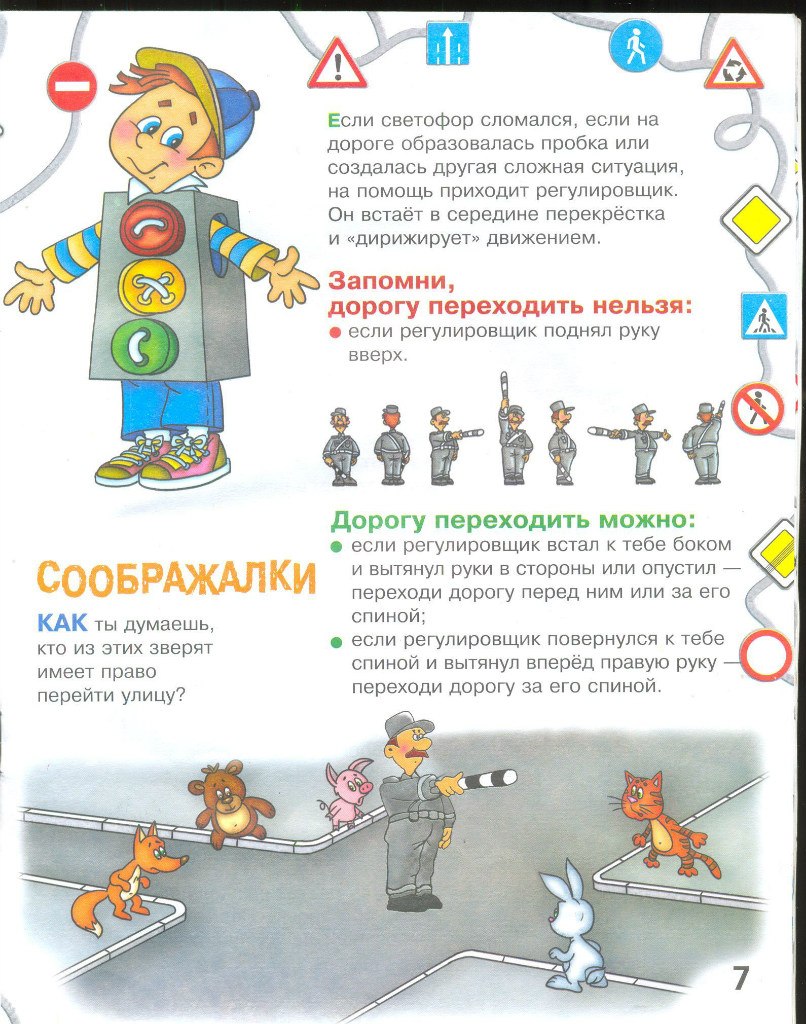 [Speaker Notes: Если светофор сломался, если на дороге образовалась пробка, на помощь приходит регулировщик. Он встает в середине перекрестка и регулирует движением. Запомните, дорогу переходить нельзя, если регулировщик поднял руку вверх.  Дорогу переходить можно: если регулировщик встал к тебе боком и вытянул руки в стороны или опустил – переходи дорогу перед ним или за его спиной.]
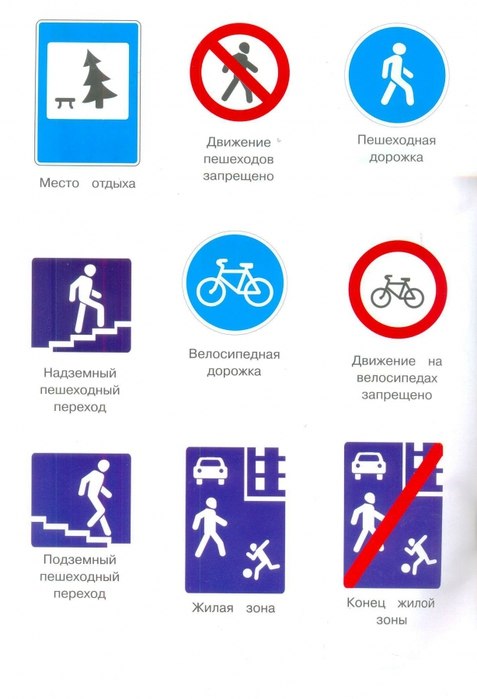 Движение запрещено
Игра светофор
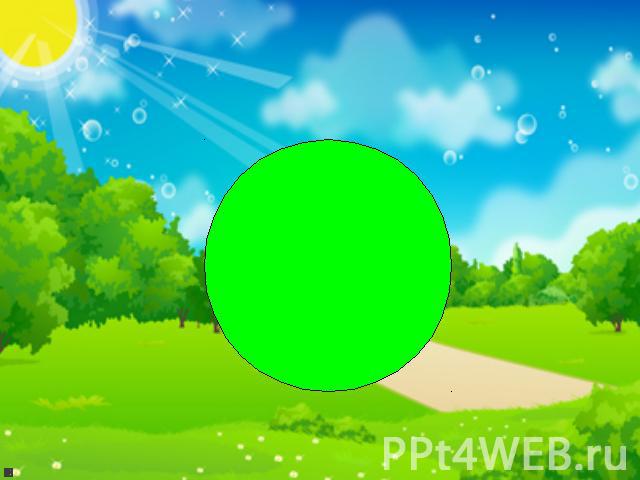 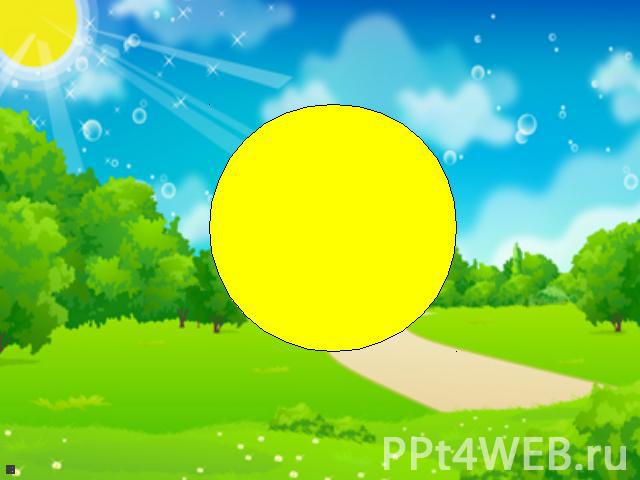 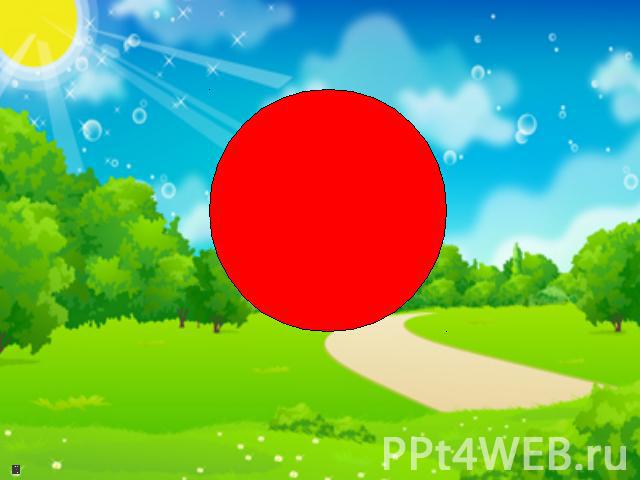 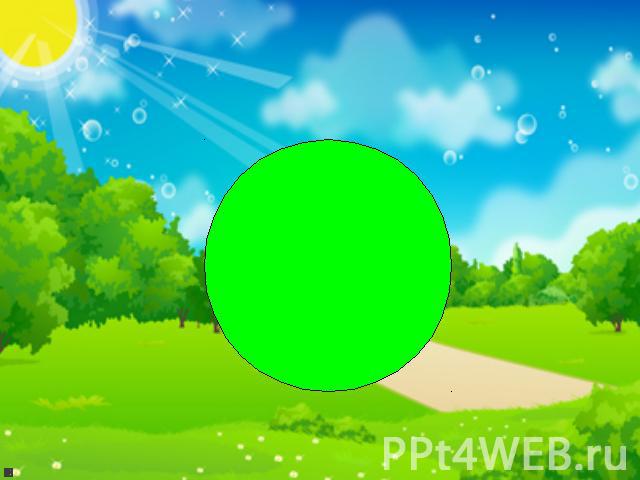 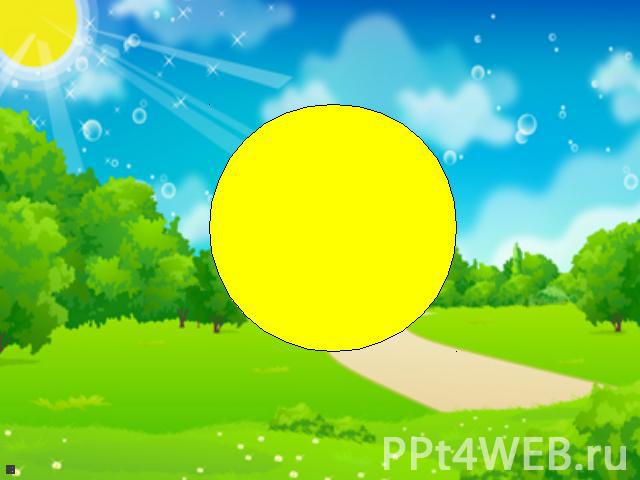 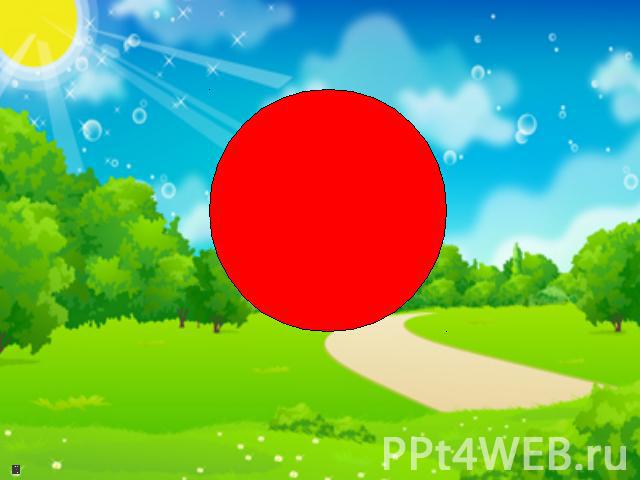 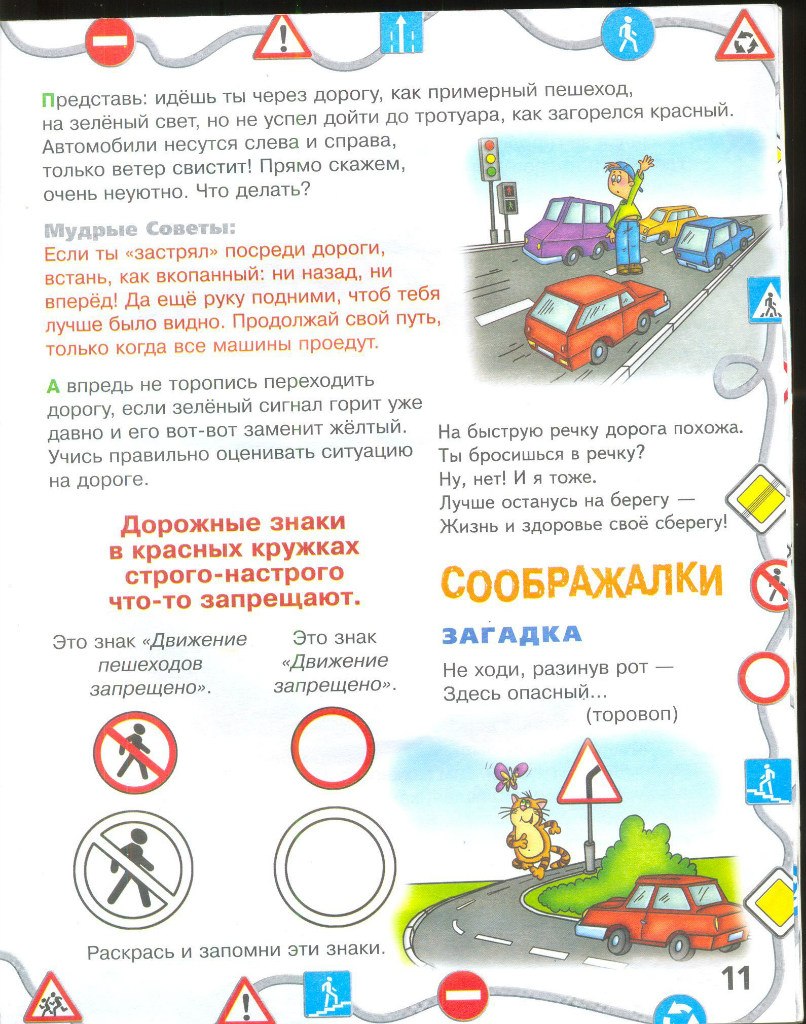 [Speaker Notes: Представьте, идете вы через дорогу на зеленый свет, как примерный пешеход, но не успели перейти дорогу, как загорелся красный. Автомобили несутся уже там и тут, очень неуютно. Что же делать? Совет: если застряли посреди дороги, встаньте как вкопанные ни назад ни вперед. Да еще руку поднимите, чтобы вас было лучше видно. Продолжайте движение только тогда, когда все машины проедут.]
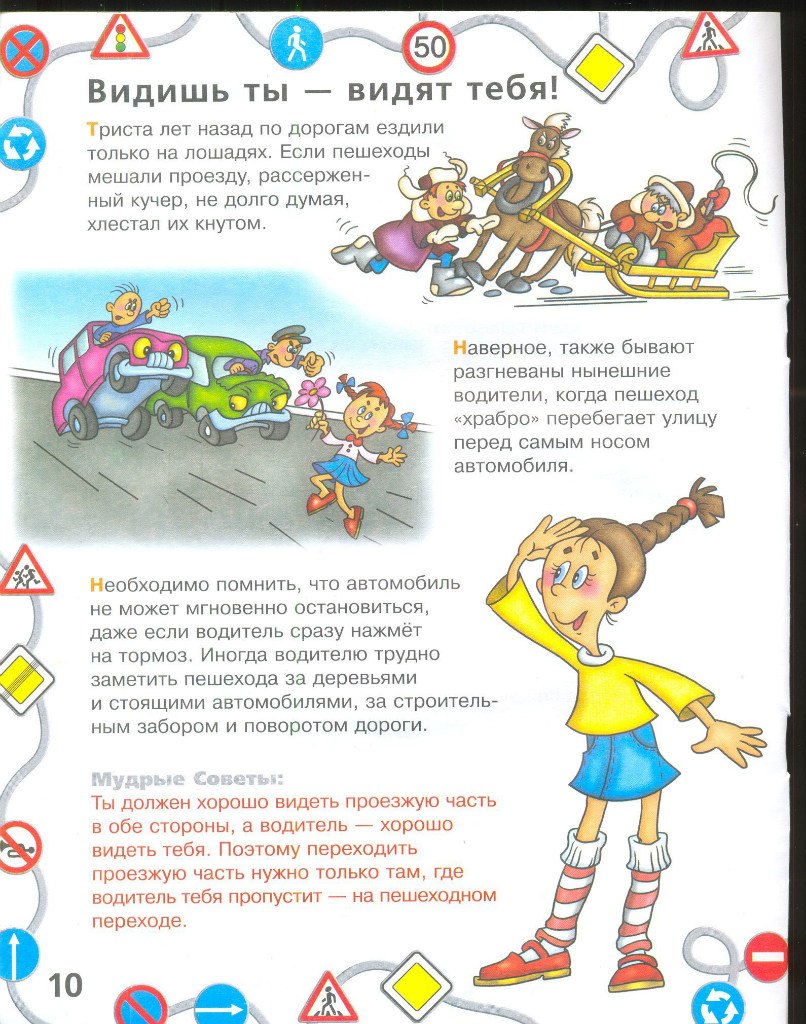 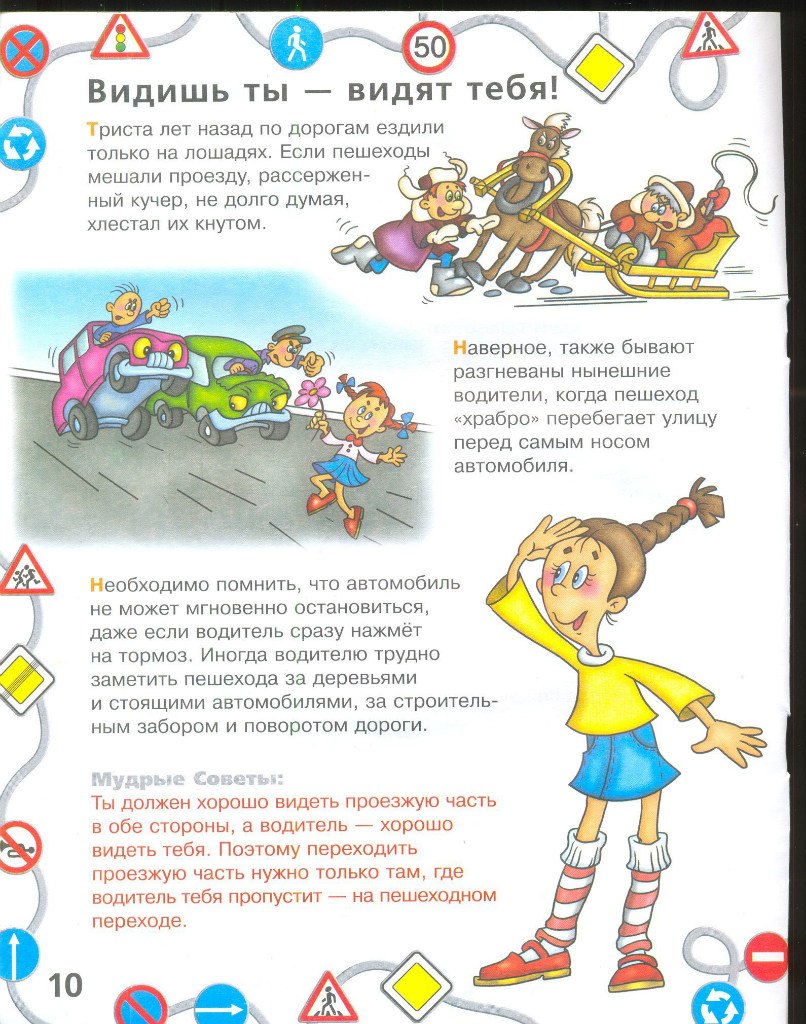 [Speaker Notes: Необходимо помнить, что автомобиль не может мгновенно остановиться, даже если водитель сразу нажмет  на тормоз. Иногда водителю трудно заметить пешехода за деревьями и стоящими автомобилями, за строительным забором и поворотом дороги. Вы должны хорошо видеть проезжую часть, а водитель – хорошо видеть вас. Поэтому переходить проезжую часть нужно только там, где водитель вас пропустить – на пешеходном переходе.]
Велосипед и ролики
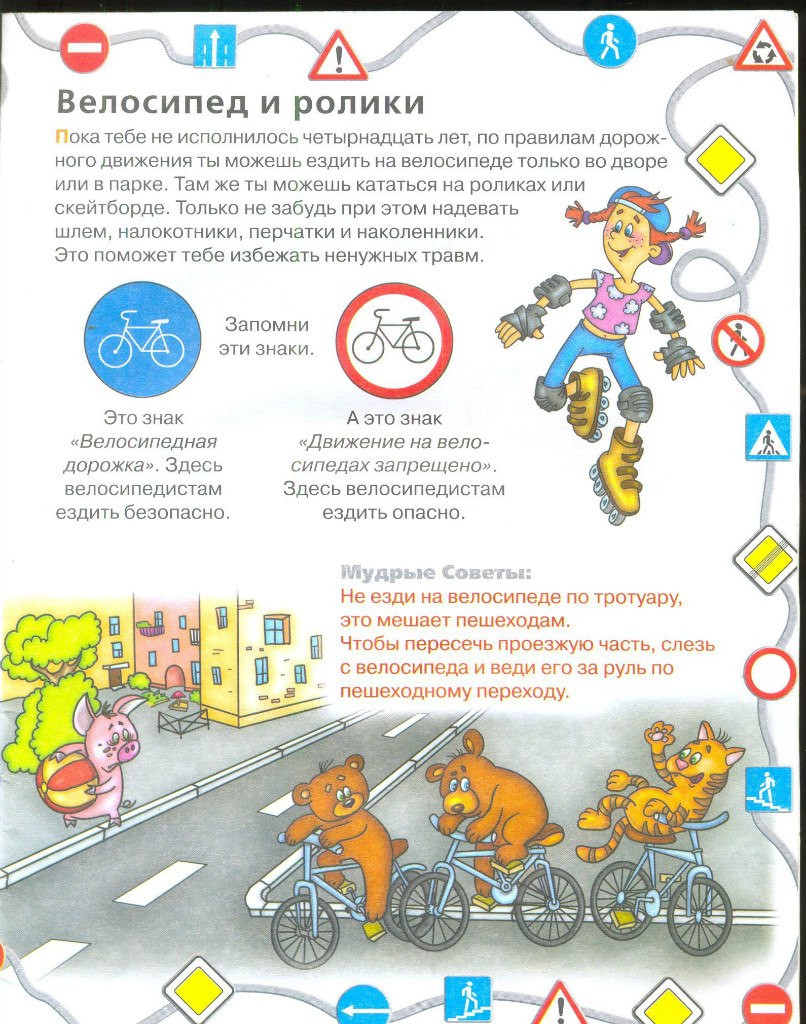 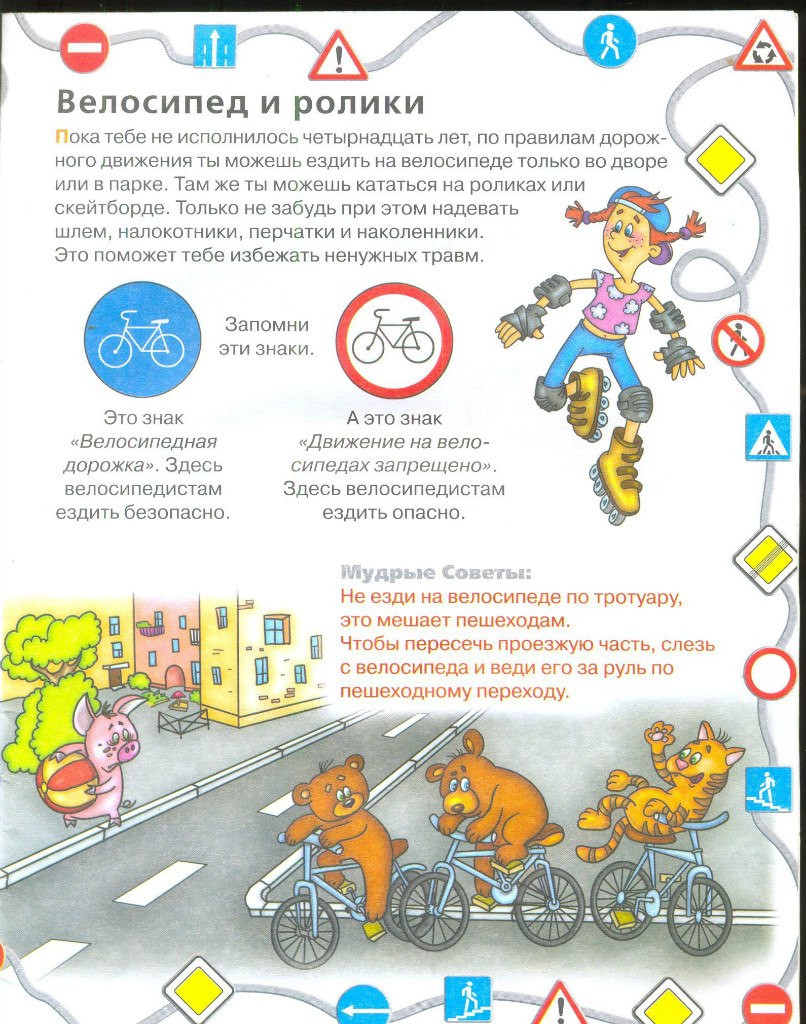 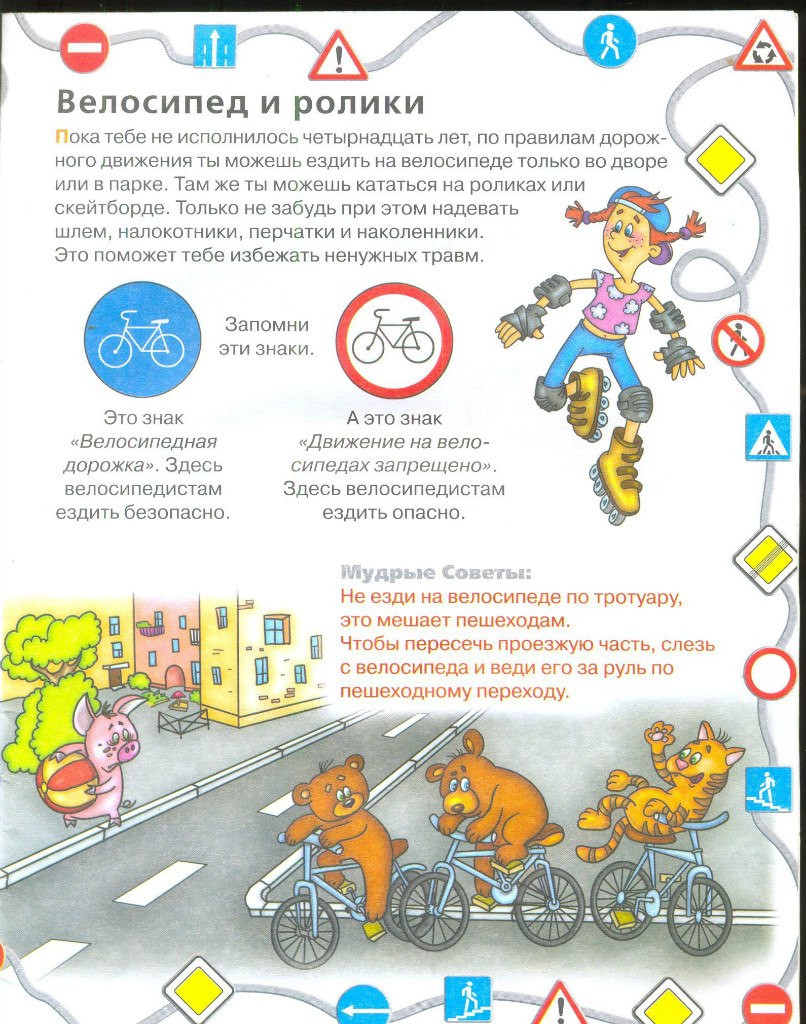 [Speaker Notes: Пока вам не исполнилось 14 лет, по правилам дорожного движения вы можете ездить на велосипеде только во дворе или в парке. Там же вы можете кататься на роликах или скейтборде. Только не забудьте при этом надевать шлем, налокотники, перчатки и наколенники. Это поможет избежать ненужных травм. Совет: не езди на велосипеде по тротуару, это мешает пешеходам. Чтобы пересечь проезжую часть, слезь с велосипеда и веди его за руль по пешеходному переходу.]
Игра «Узнай знак»
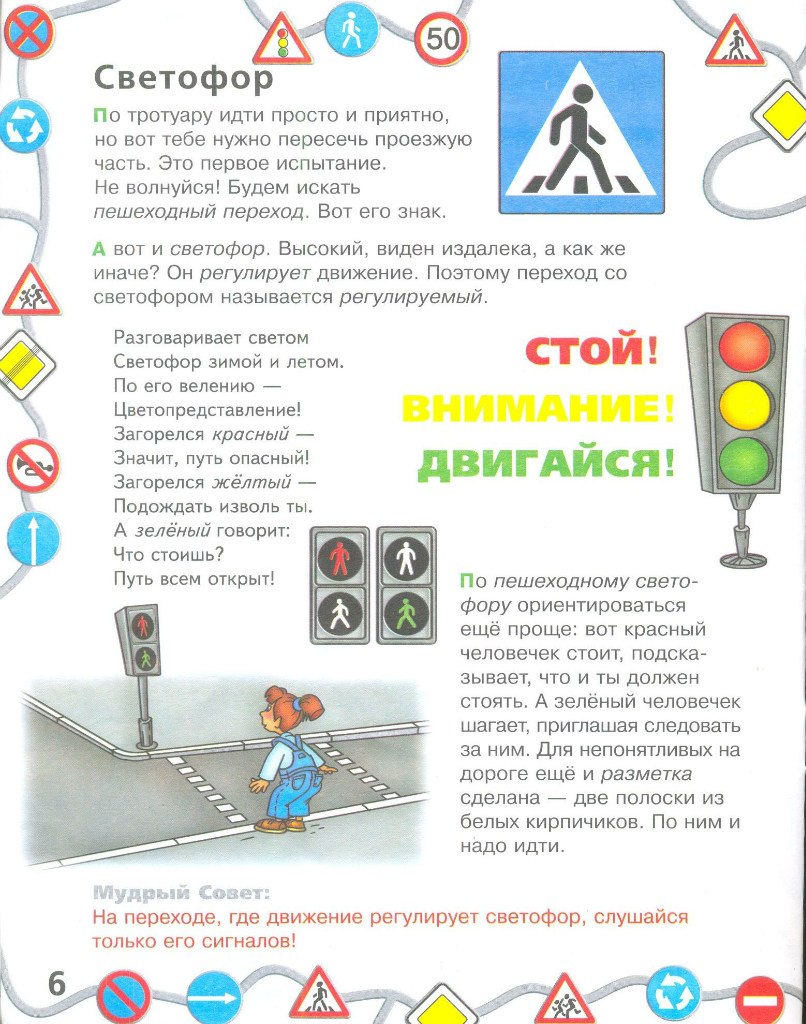 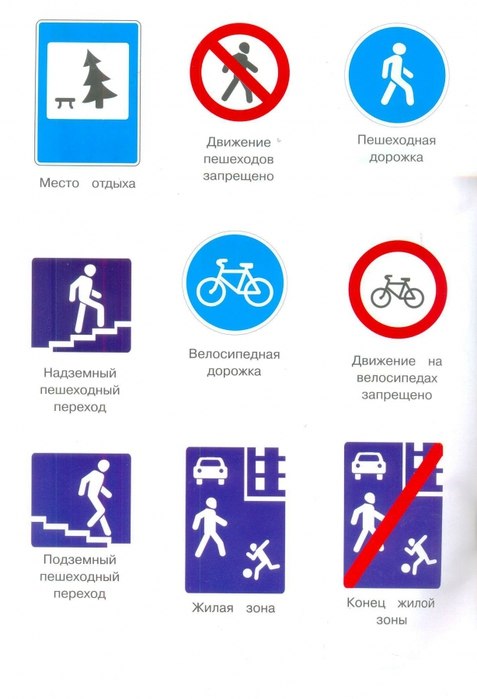 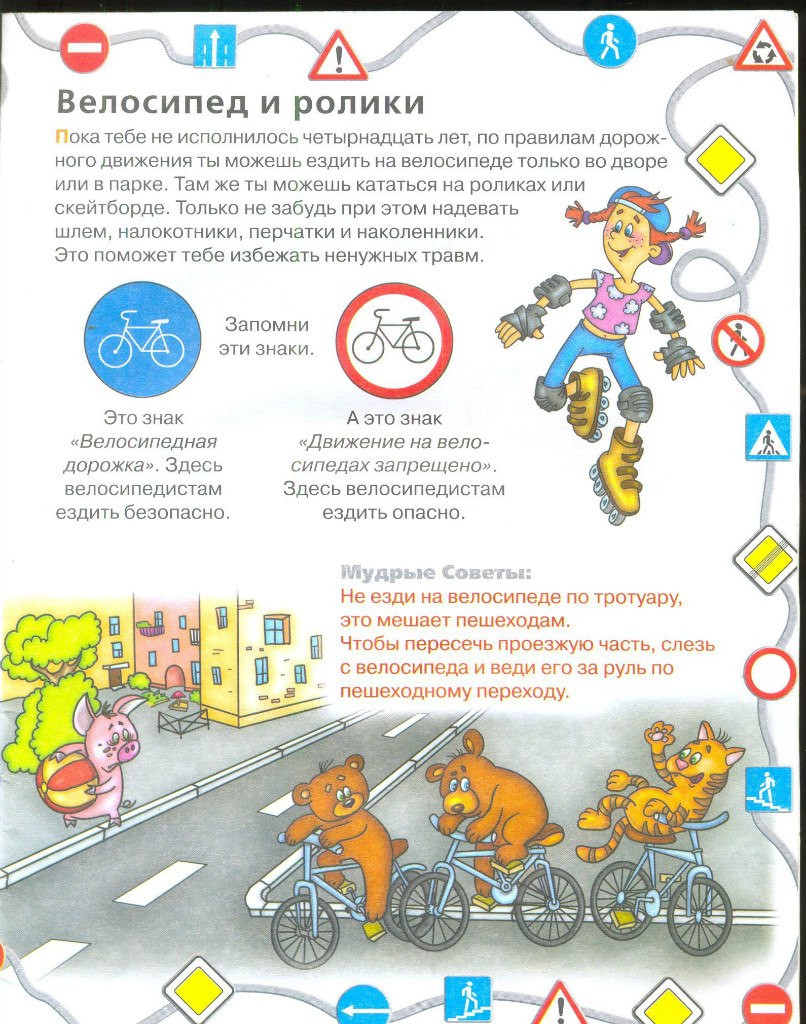 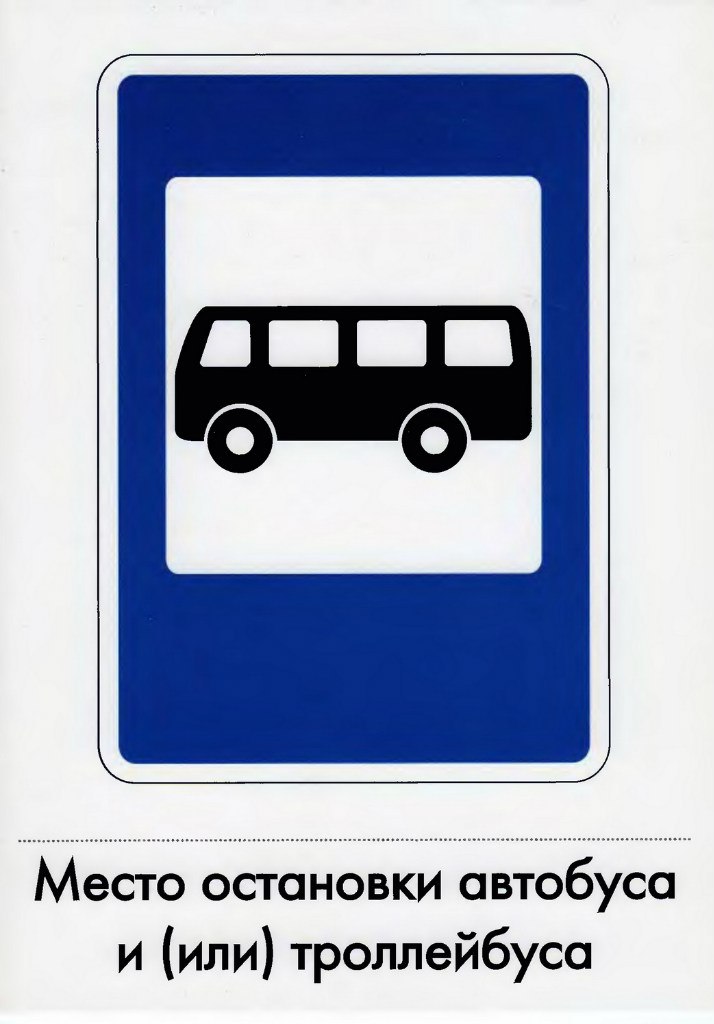 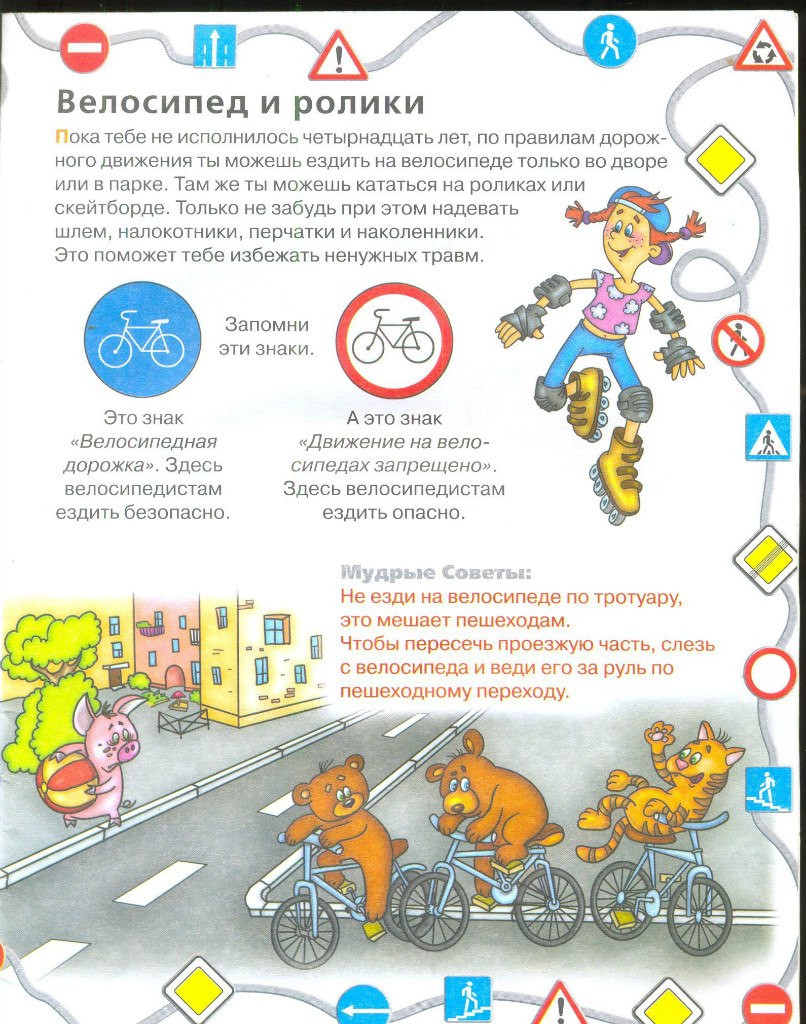 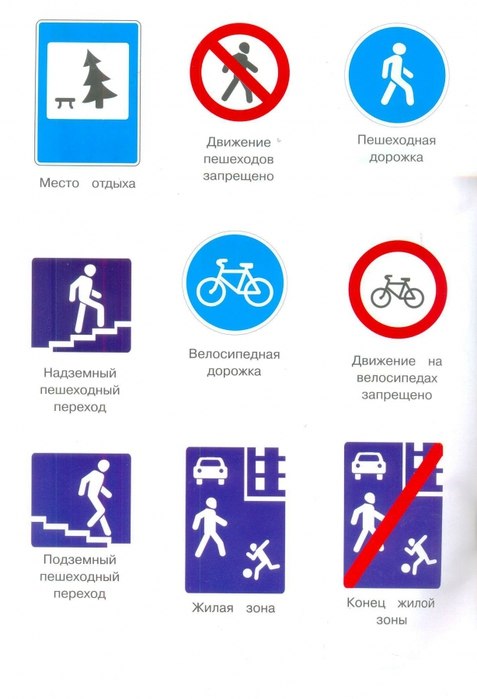